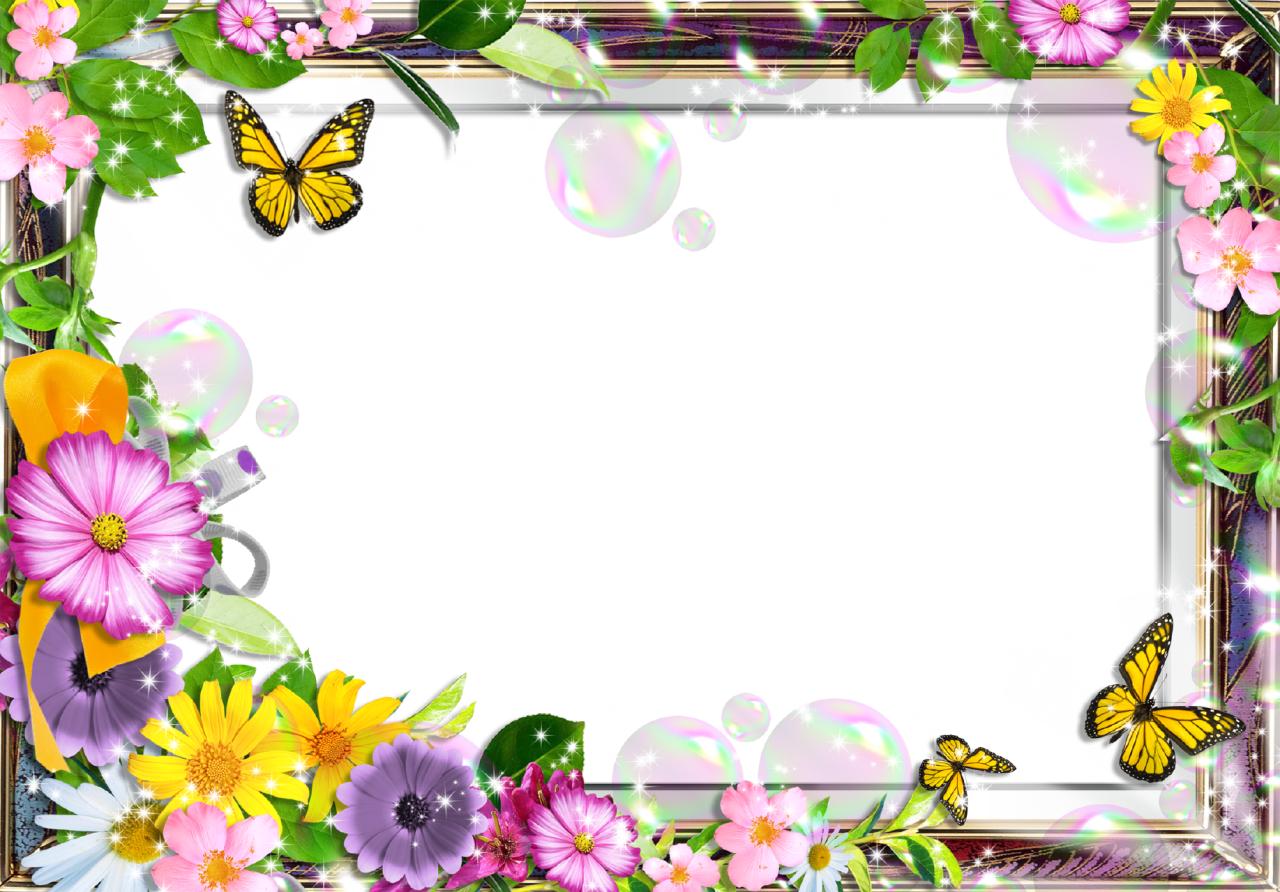 Âm nhạc 3
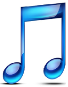 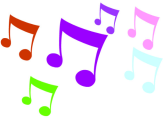 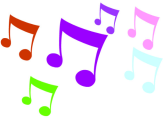 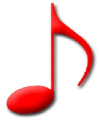 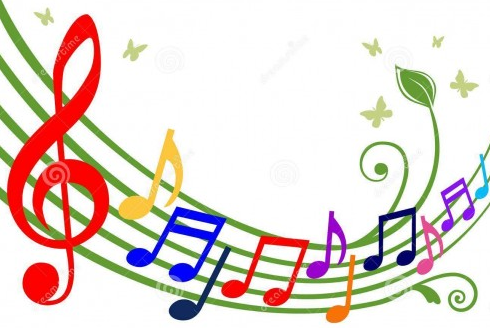 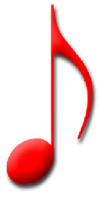 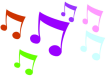 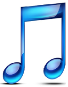 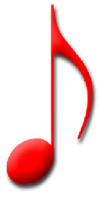 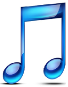 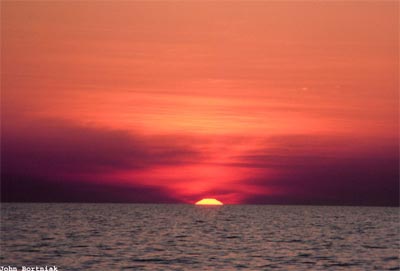 Củng cố - Dặn dò:
Cả lớp cùng hát lại bài hát: Con chim non kết hợp vận động phụ họa.
Học thuộc bài hát Con chim non kết hợp gõ đệm theo nhịp
Xem trước Bài hát Ngày mùa vui
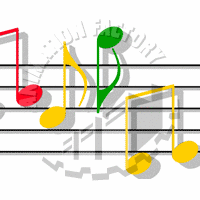